Part 6 – Angel Warfare (Angelology)

Fellowship Church, July 6, 2022 by Bill Heath
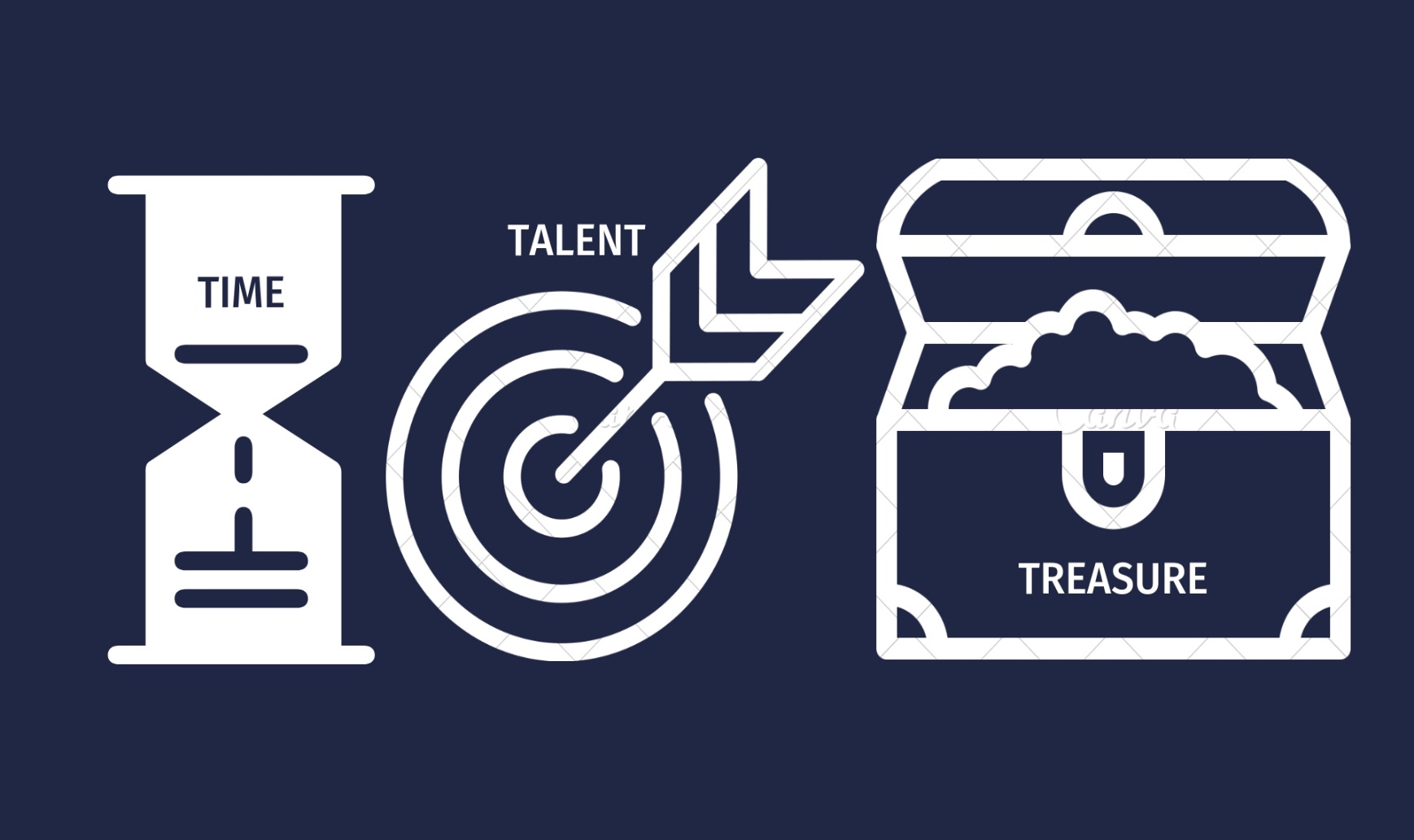 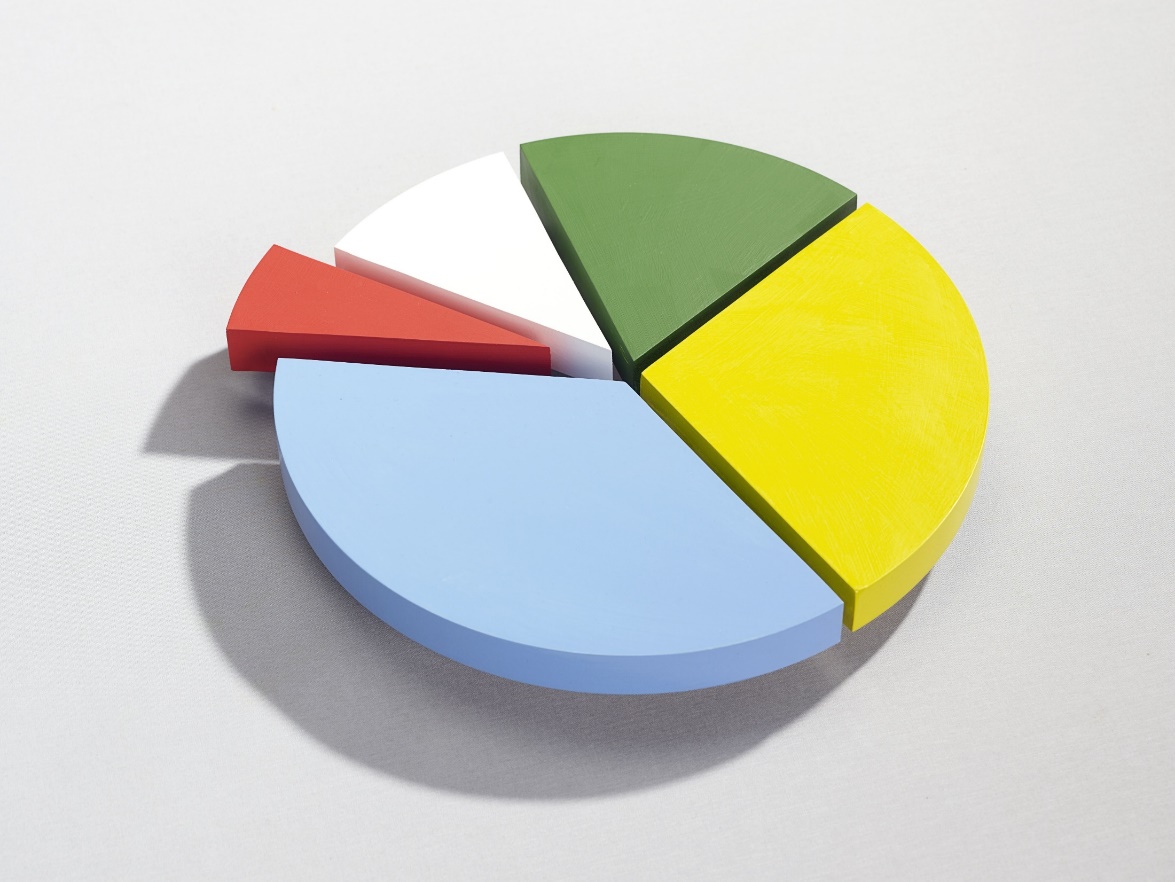 1 - Prosper Your Soul (3 John 2), 2 – No Regret Parenting,  3 – The Holy Spirit,  4 – Good Angels,  5 – Evil Angels
Nature :  
Unseen, continual, good and evil that cannot change forever

Duties from the pattern in Psalms:  

GOOD (order)  EVIL (confusion)
Protect		     Adversary/seduce
Punish 		     Murder / accuse
Provide		     Steal / tempt
Prophetic	     Deceive / lie
Praise creator  Praise creation
Angel Warfare

1.  Old Testament:  Lessons to learn from (Ro 15:4-6)
     
    Genesis 3:1, Job 1:6-8, Daniel 10:12-14

2.  Jesus Christ:  Matthew 4:1, Luke 10:18, John 10:10

Acts:  Good angels 21x, Evil angels 0x, Acts 23:8

Epistles:  2 Cor 2:11, 10:3-6, Eph 4:27, 6:11-12, 
                     Phil 2:5-8, James 4:7-10, 1 John 4:4

Revelation:  12:3-4, 20:1-3


	               July 20:  Eternal Rewards 
                     Later:  ? - Kaizen Christians
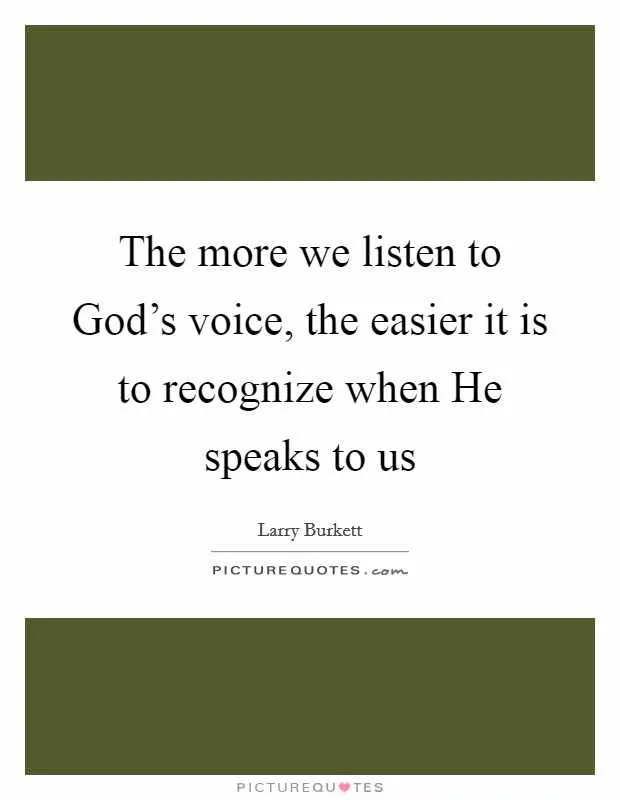